Патриотическое воспитание в ЦСП «Каскад»
Учащиеся ЧОУ им.С.Т.Шацкого
15 февраля 2017 года
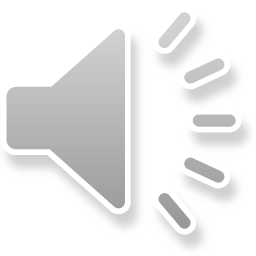 Мы едем, едем, едем… в далекие края
Воспитание патриотов не на словах, но на деле – основная задача центра патриотической подготовки
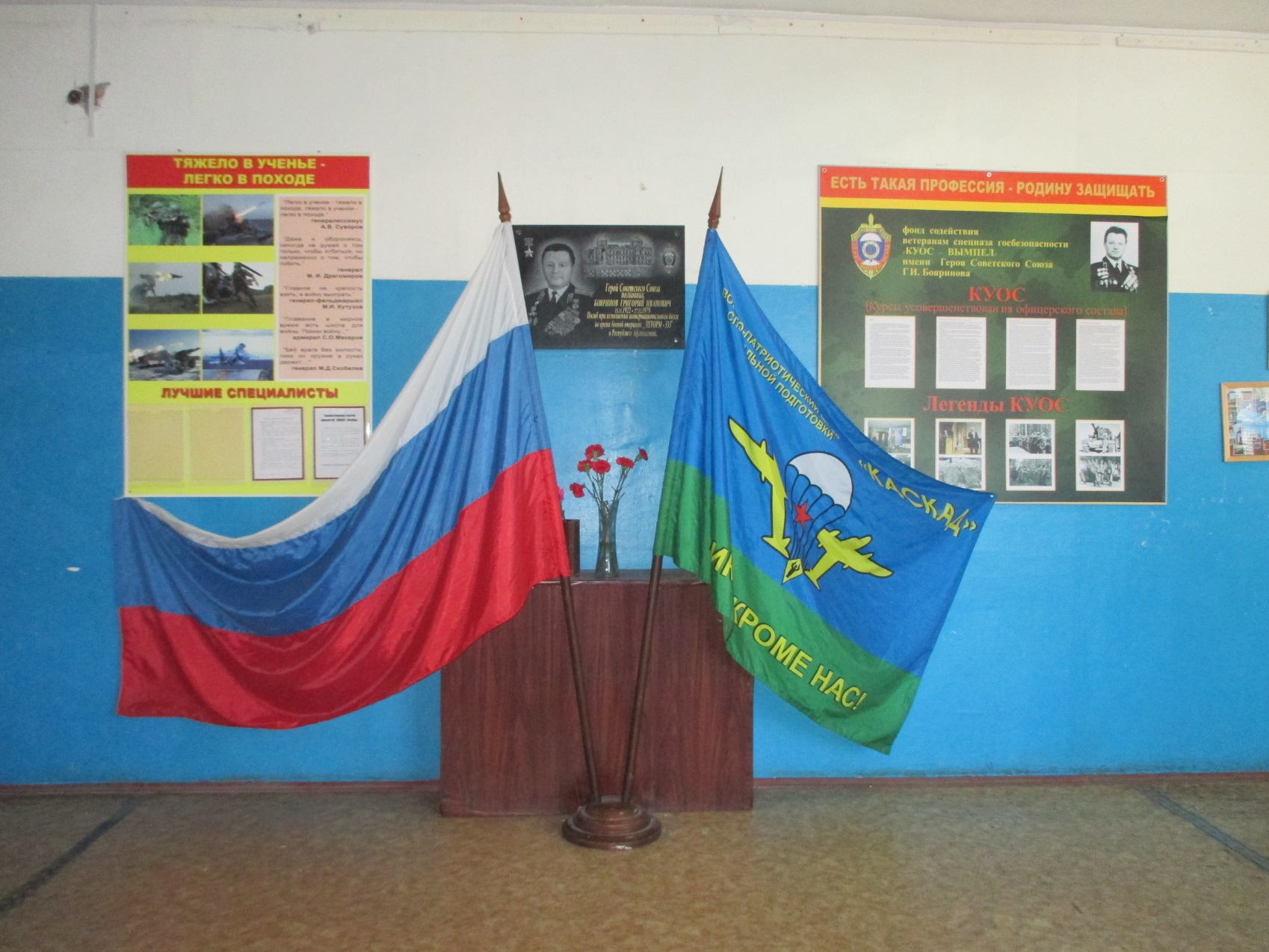 Кого форма делает из человека?..Защитника
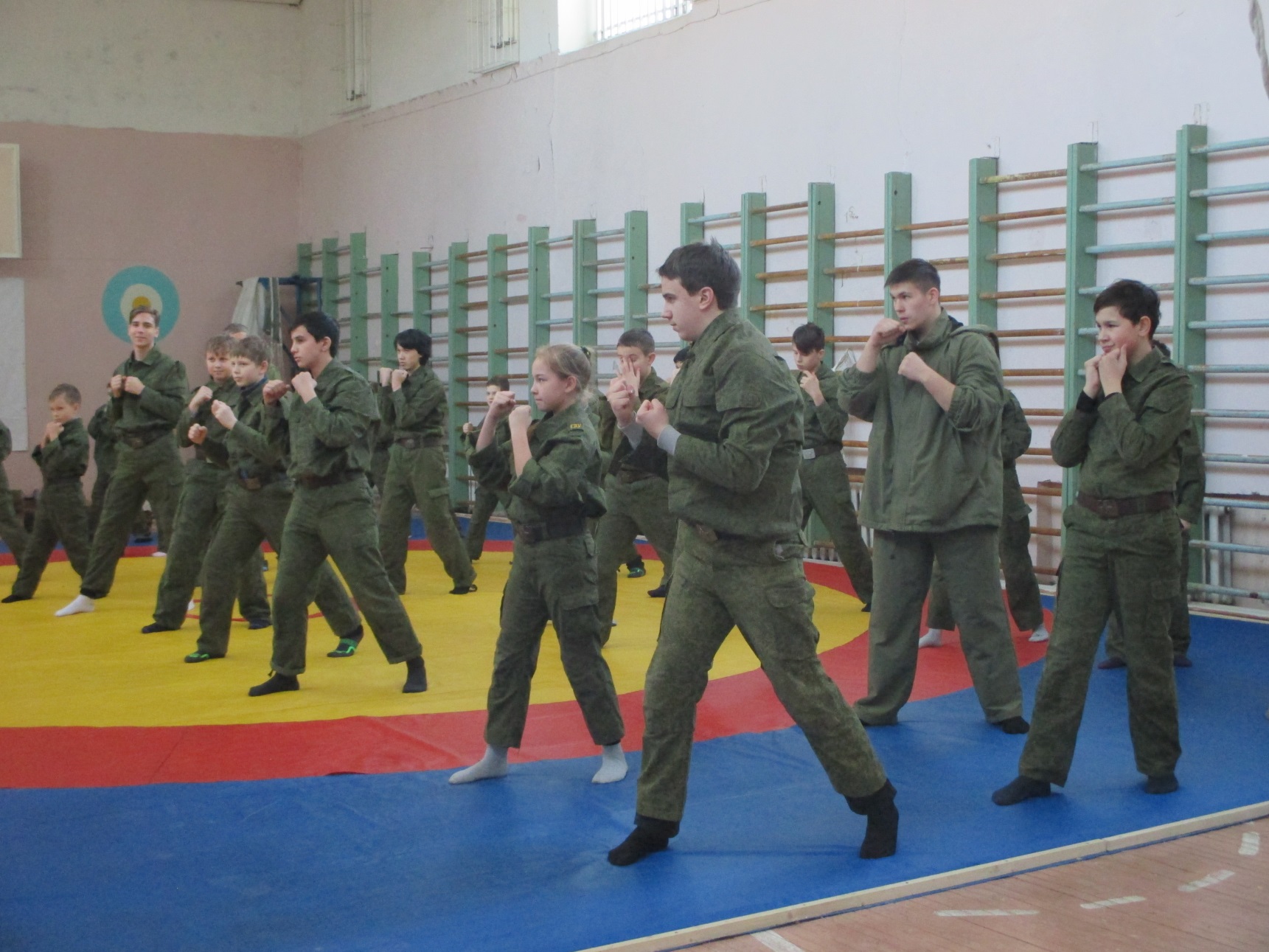 Зимняя эстафета… и дымы и газы… и противогазы
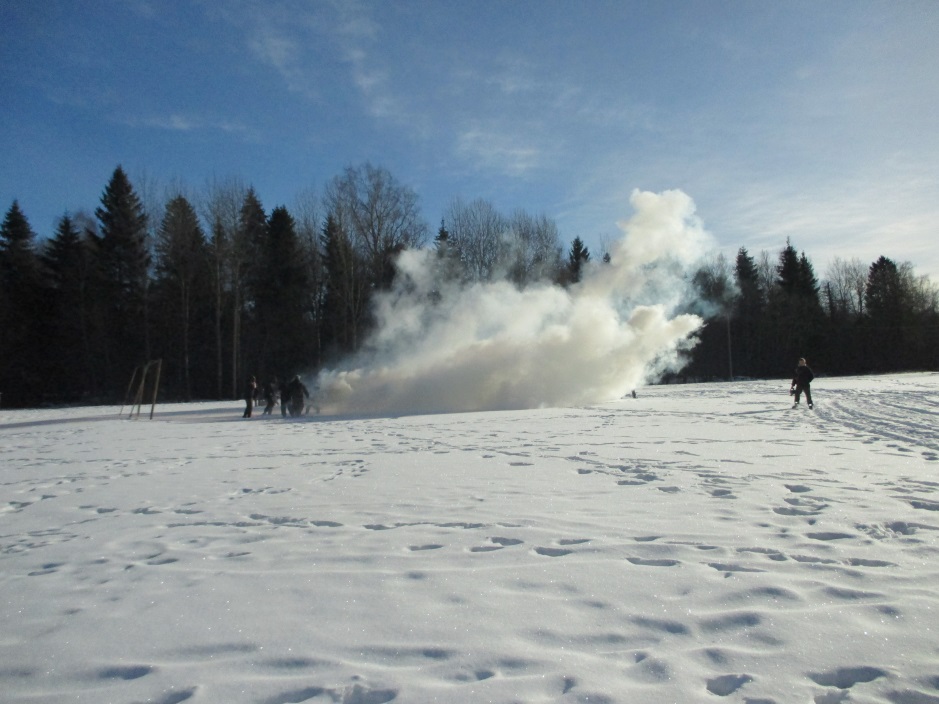 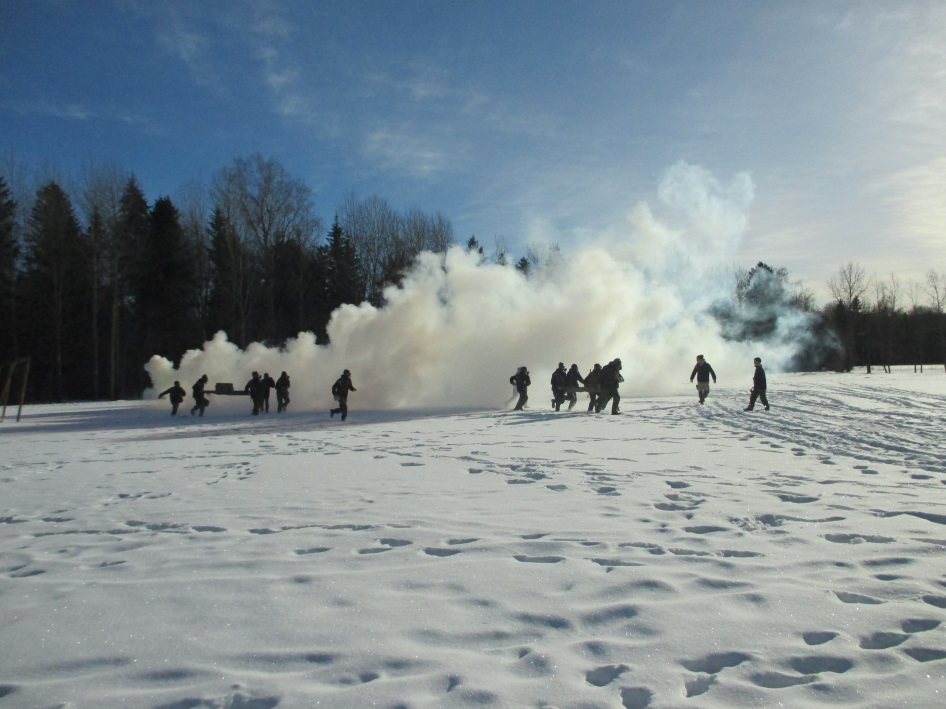 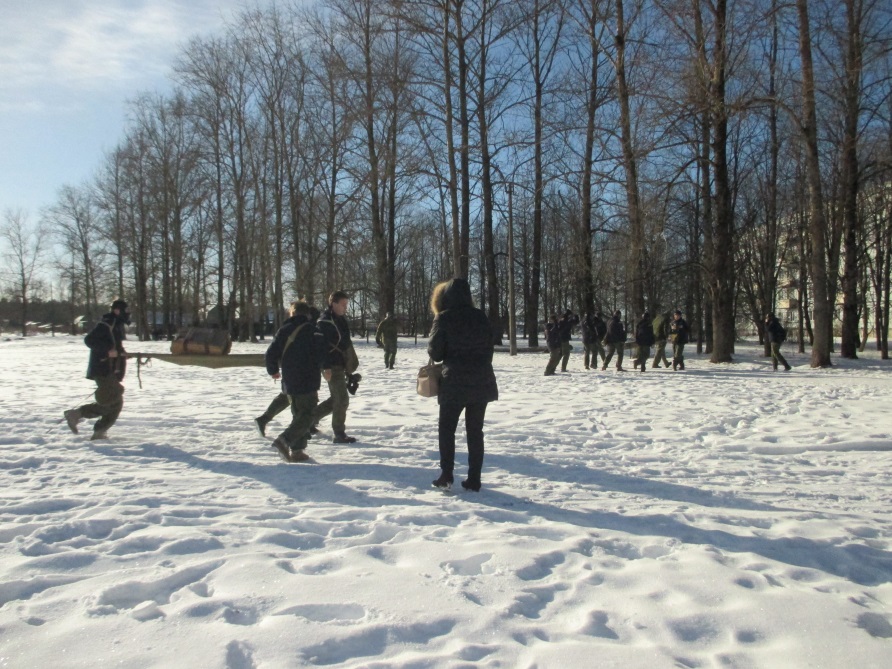 Музей… дела давно минувших дней, предания старины глубокой
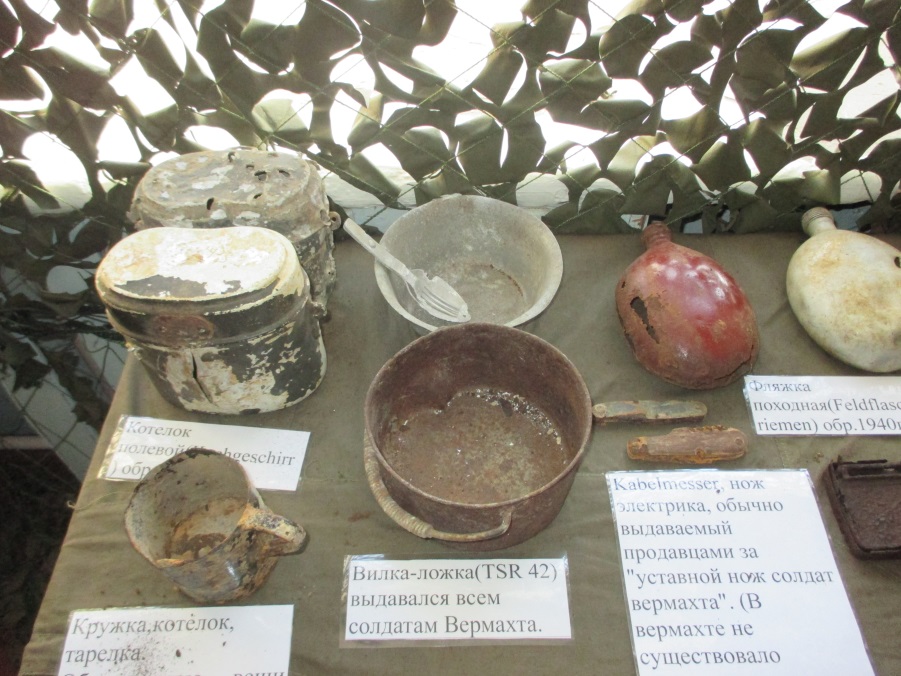 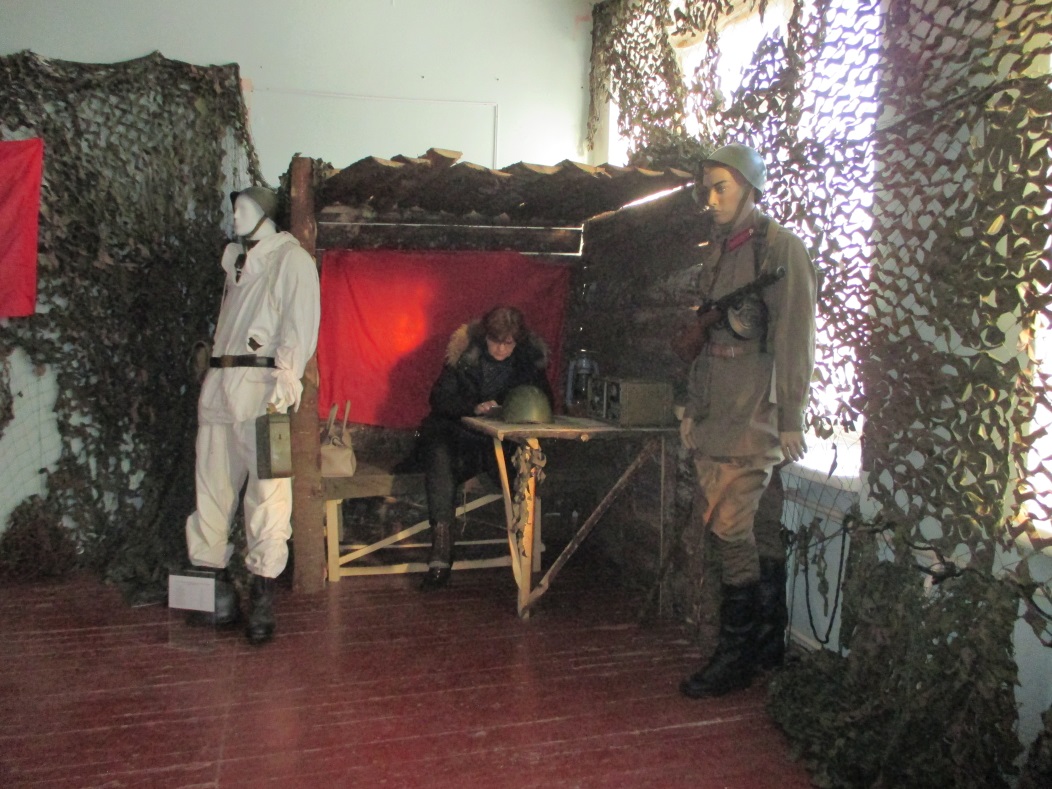 Командир в тесной землянке думу думает…
Главное, чтобы… костюмчик сидел и защищал самое дорогое – себя
Всем спасибо, служба закончилась… обмундирование сдать, себя забрать домой
Дорога домой